AXIT CACBOXYLIC
O
H
R    C
O
IV. TÍNH CHẤT HÓA HỌC
..
Nguyên tử H linh động
AXIT CACBOXYLIC
CH3COOH
CH3COO-    +  H+
IV. TÍNH CHẤT HÓA HỌC
1. Tính axit:
a. Trong dung dịch, axit cacboxylic là một axit yếu, phân li thuận nghịch
Ñoä maïnh axit : HCl > CH3COOH > H2CO3
IV. TÍNH CHẤT HÓA HỌC
b. Axit cacboxylic có tính chất hóa học của một axit
Hãy nêu các tính chất hóa học của axit cacboxylic
Quỳ tím
Đổi màu sang đỏ
Muối + Hiđro
Kim loại (trước H)
Axit 
Cacboxylic
Muối + Nước
Bazơ
Oxit bazơ
Muối + Nước
Muối
Muối  mới +  Axit mới
IV. TÍNH CHẤT HÓA HỌC
b. Axit cacboxylic có tính chất hóa học của một axit
Quỳ tím chuyển màu hồng
Sủi bọt và kẽm tan dần
2.  Zn
2CH3COOH + Zn → (CH3COO)2Zn + H2↑
Dung dịch có màu xanh
3. CuO
2CH3COOH + CuO → (CH3COO)2Cu + H2O
Sủi bọt khí
4. CaCO3
2CH3COOH + CaCO3→(CH3COO)2Ca + H2O+CO2 ↑
5. Dd NaOH có màu hồng (dd PP)
Màu hồng của dung dịch bị mất
CH3COOH + NaOH → CH3COONa + H2O
TN
IV. TÍNH CHẤT HÓA HỌC
2. Phản ứng với nhóm -OH
Quan sát video clip và giải thích hiện tượng
Thí nghiệm:
Sản phẩm phản ứng là một chất lỏng không màu, không tan trong nước, nhẹ hơn nước, có mùi thơm
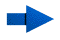 TN
O
O
H2SO4 đặc, t0
CH3-C-OH + HO-CH2-CH3
CH3-C-O-CH2-CH3 + H2O
(l)
(l)
(l)
(l)
etyl axetat
Viết gọn:
H2SO4 đặc, t0
CH3-COOH + C2H5-OH
CH3-COO-C2H5 + H2O
etyl axetat
IV. TÍNH CHẤT HÓA HỌC
2. Phản ứng với nhóm -OH
CH3-C-
OH
H
O-CH2-CH3
+
+
O
HOH
axit axetic
ancol etylic
Đây là phản ứng este hóa (Phản ứng thuận nghịch)
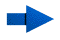 HCOOH + CH3CH-CH2-OH                        CH3
H2SO4 đặc, t0
l
H2SO4 đặc, t0
HCOOCH2CHCH3 + H2O
l
CH3
IV. TÍNH CHẤT HÓA HỌC
2. Phản ứng với nhóm -OH
Tổng quát
RCOOR’   +  H2O
RCOOH    +   R’OH
ESTE
Axit  cacboxylic
Ancol
Để nâng cao hiệu suất phản ứng este hóa cần:
	+ Dư axit hoặc ancol
	+ Chưng cất lấy este ra ngay
	+ H2SO4 đặc xúc tác hút nước.
VD:
Isobutyl fomat
C2H5- OH + O2
CH3 – COOH  + H2O
Xúc tác
CH3CHO  + ½ O2
CH3COOH
Men giấm
xt , toC
2CH3–CH2–CH2-CH3 + 5O2                     4CH3COOH + 2H2O
xt , toC
2R–CH2–CH2-R’+5O2                 2RCOOH + 2R’COOH+ 2H2O
to, xt
CH3- OH + CO
CH3COOH
V. ĐIỀU CHẾ
1. Phương pháp lên men giấm
2. Oxi hóa anđehit axetic
3. Oxi hóa ankan
4. Từ metanol
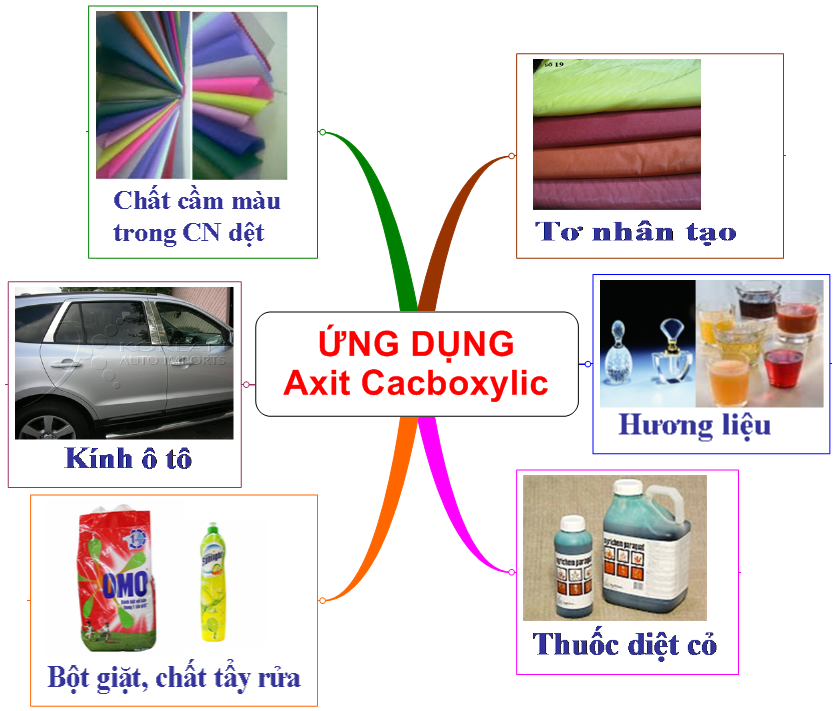 VI. ỨNG DỤNG
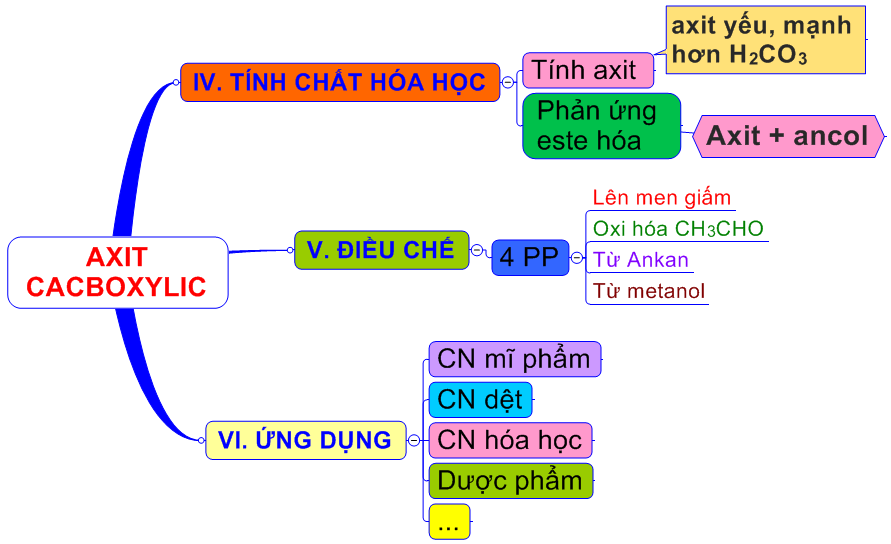 BÀI TẬP CỦNG CỐ
1. Xét các axit đơn no sau: fomic, axetic, propionic, butiric.
Độ mạnh các axit trên (theo thứ tự) 
	A. tăng dần.	  	B. giảm dần.  
	C. bằng nhau.		D. tăng không đáng kể.
2. Cho axit axetic tác dụng lần lượt với các chất sau: 
Na, Cu(OH)2, NH3, Ag, Na2CO3, C6H5CH2OH, C6H5OH. 
Số phản ứng xảy ra là
A. 3. 		B. 4. 		C. 5. 		D. 6.
3. Có thể điều chế trực tiếp CH3COOH từ chất nào sau ?
(1) CH3CH2OH.	(2) CH3CHO.         (3) CH2CH2
    (4) CH3COONa.  (5) CH3CH2ONa.     (6) CH3CH2CH2CH3.
	A. 2, 3, 4, 5.	  	B.  1, 2, 5, 6.
	C. 1, 2, 3, 4		D.  1, 2, 4, 6.